فیزیک عمومی 
رشته تربیت بدنی
مدرس: علیدادی
حرکت شتابدار(غیر یکنواخت)
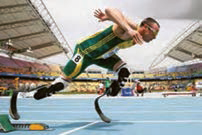 حرکت شتابدار:
هر گاه در حرکتی جهت یا اندازه سرعت تغییر(افزایش یا  کاهش) یابد، حرکت را غیر یکنواخت یا شتابدار گوییم.
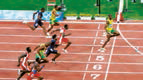 شتاب حرکت
تغییرات سرعت یک متحرک در واحد زمان را شتاب گویند. یکای شتاب از تقسیم یکای سرعت ((m/sبر یکای زمان(s)به دست می آید که متر بر مجذور ثانیه  m/s2است.
:شتاب
تغییرات سرعت
زمان تغییرات سرعت
روابط حرکت شتابدار
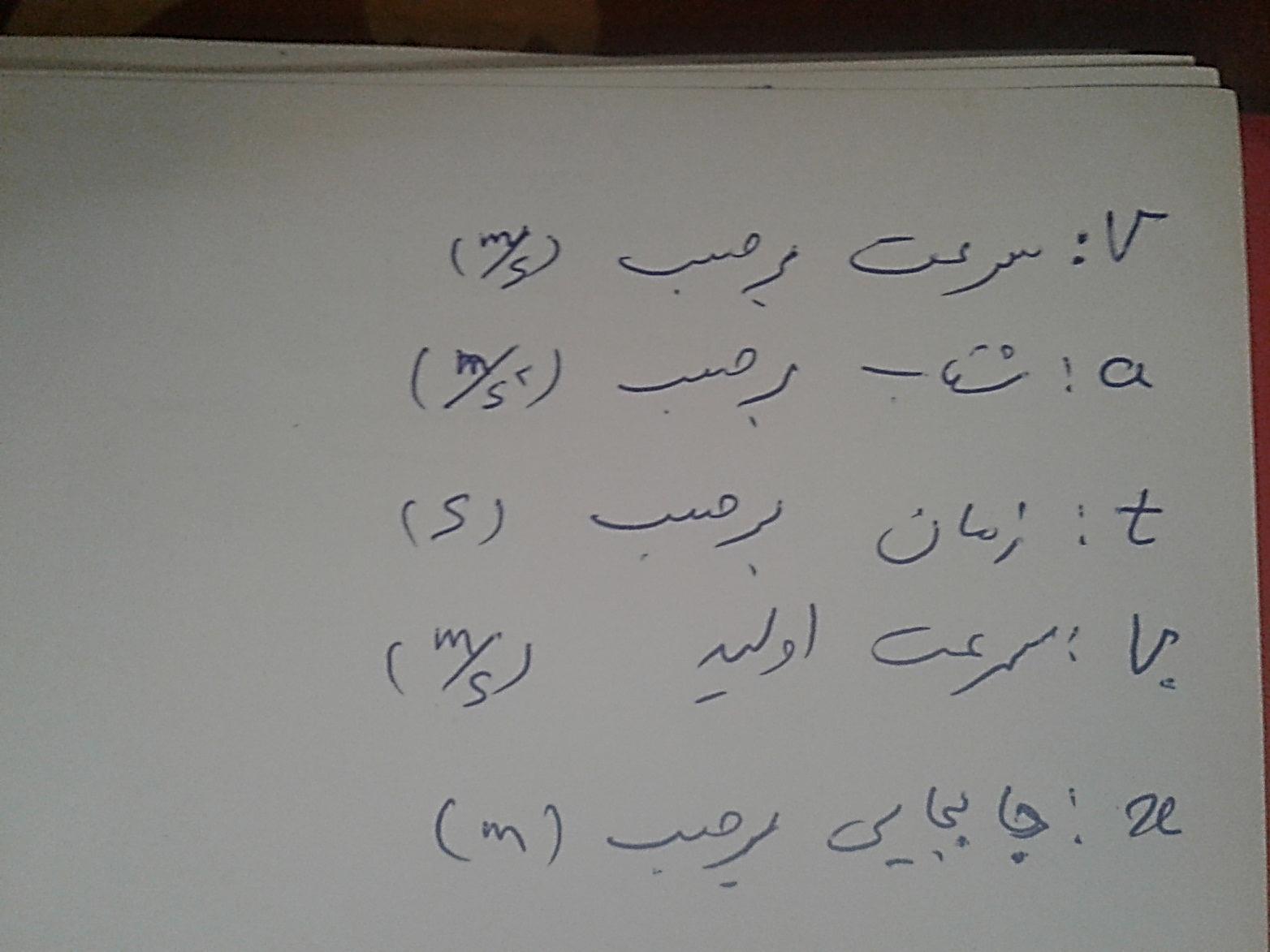 نکته:
هر گاه اندازه سرعت (قدر مطلق سرعت) افزایش یابد حرکت تند شونده و  شتاب حرکت مثبت است.
هر گاه اندازه سرعت کاهش یابد حرکت کند شونده شتاب حرکت منفی است.
مسئله
دونده ای پس از m10 سرعتش از m/s4 به m/s8 می رسد.اگر شتاب حرکت ثابت باشد،مقدار ان را بیابید.
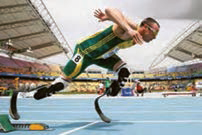 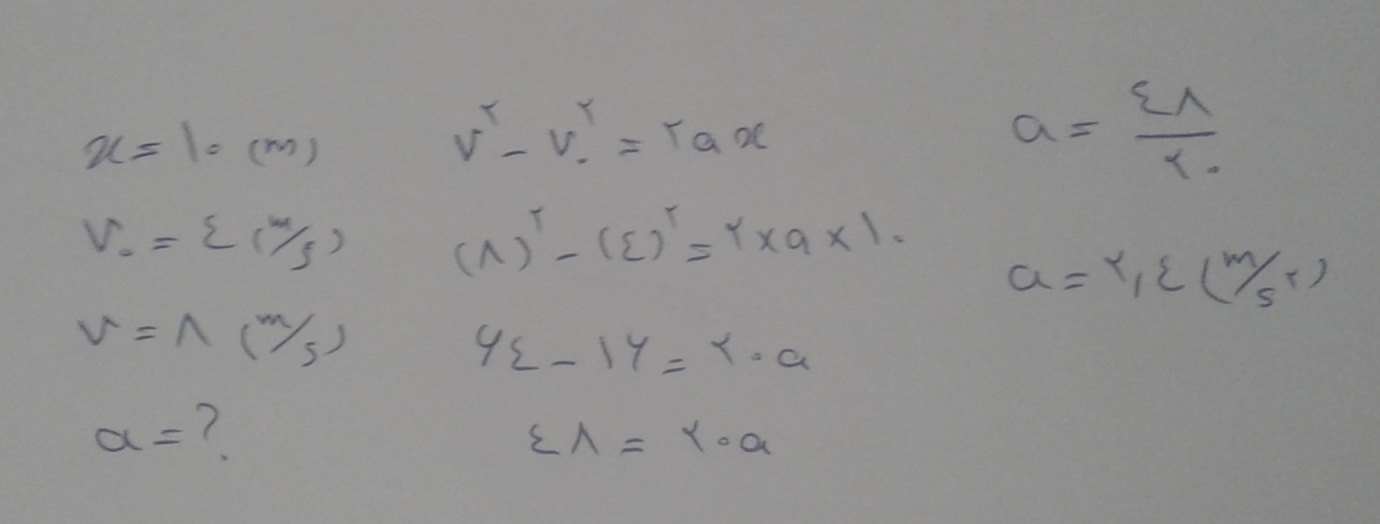 روش تبدیل واحد های سرعت متوسط
مسئله
-سرعت یک اتومبیل در مدت 20ثانیه بر روی یک مسیر مستقیم از m/s 10به m/s 18می رسد.الف-شتاب متوسط اتومبیل در این مدت چقدر است؟ب-اگر سرعت اتومبیل با همین شتاب تغییر کند،پس از چه مدت سرعت آن به108 کیلومتر بر ساعت می رسد؟
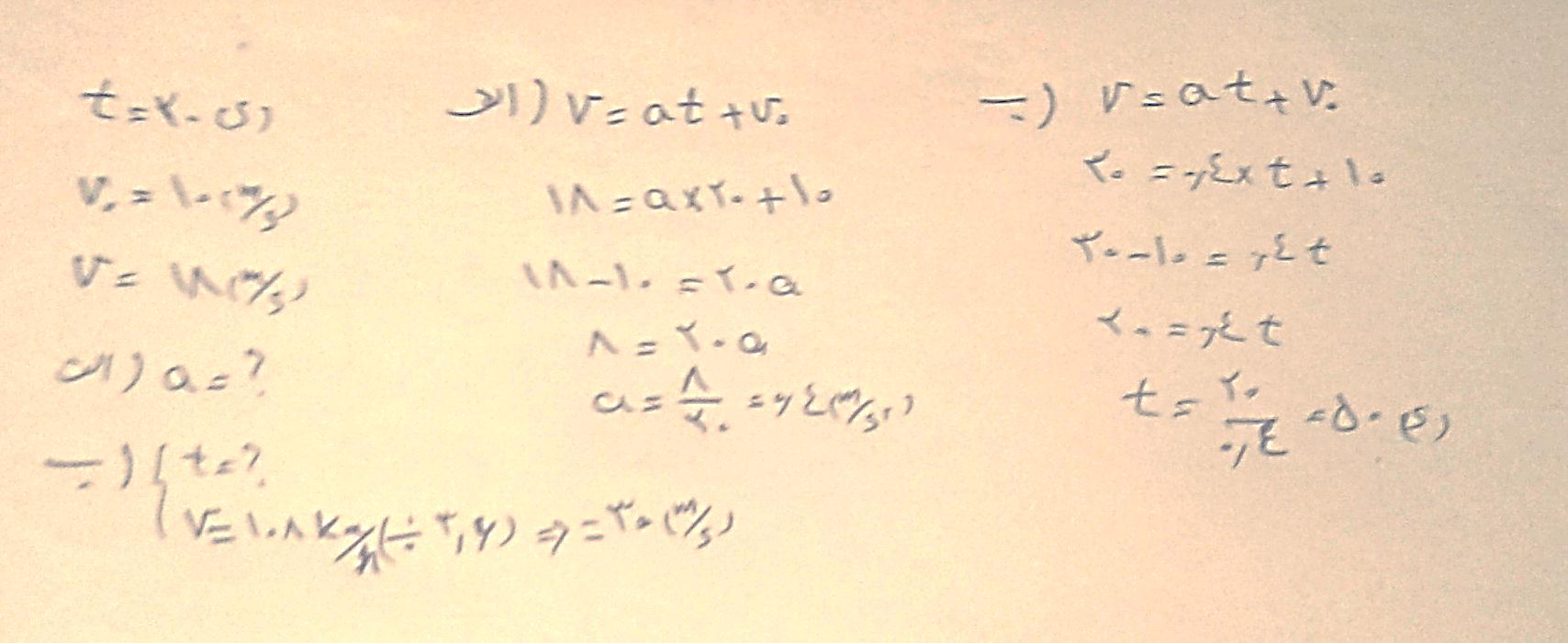 مسئله
بازیکنی به توپ ضربه زده و توپ با سرعت m/s 8 حرکت می کند و پس از s4 متوقف می شود.الف-شتاب حرکت  توپ چقدر است؟ب-توپ پس از چند متر متوقف می شود.
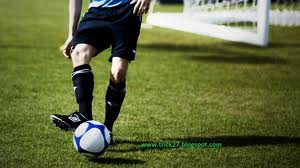 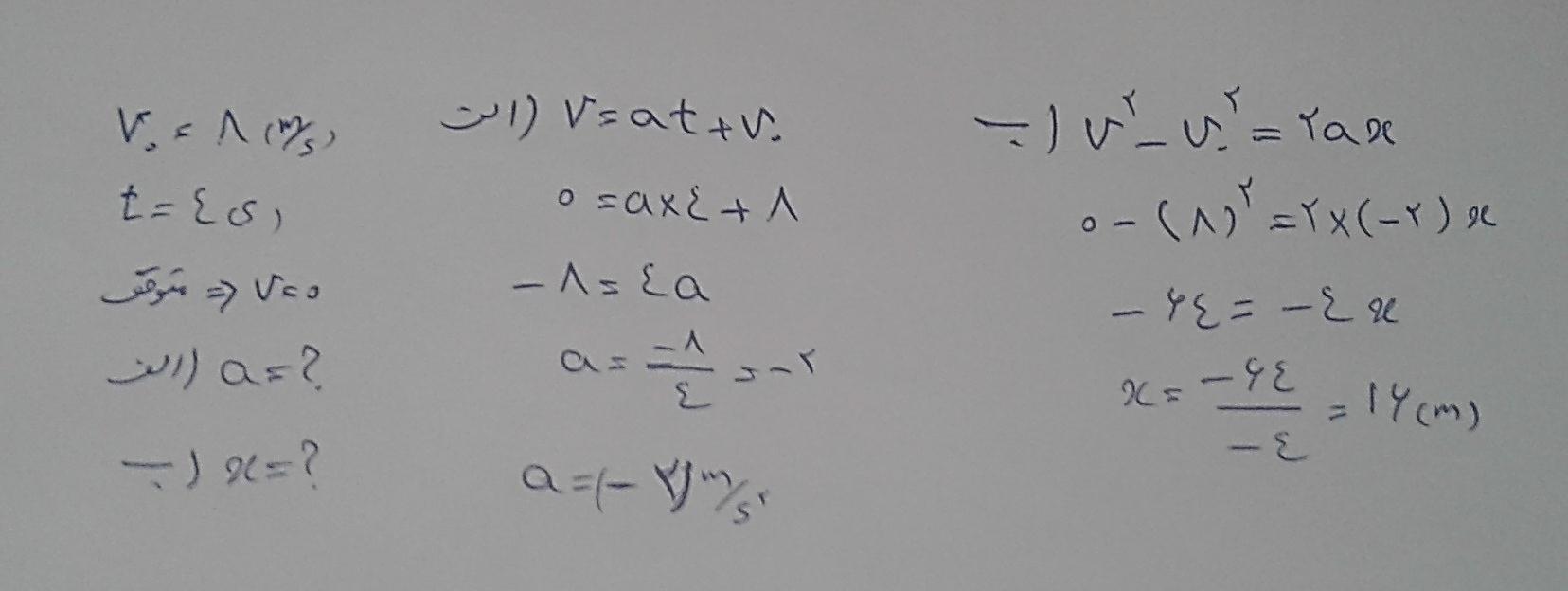 نکته:
در حرکت با شتاب ثابت ،سرعت در بازه های زمانی یکسان ،ثابت است.
مسابقات دوی سرعت (مثل دوی100متر)، حرکتی با سرعت متغییر است.
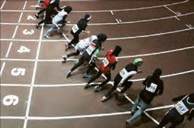 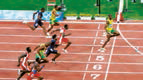 تمرین:(شما حل کنید)
اتومبیلی که با سرعت m/s 20در حرکت است در یک لحظه ترمز می زند و پس از طی مسافت 100متر متوقف می شود.شتاب حرکت و مدت زمان حرکت از لحظه ترمز تا لحظه توقف را حساب کنید.